WP 4 
Site Preparation
SynergiesOverlapsContacts


WP 1-3 & 5-10
ET-PP/INFRADEV Barcelona Meeting 19-20 July 2022, WP4 Site Preparation input
WP9:	Sustainable Development Strategy
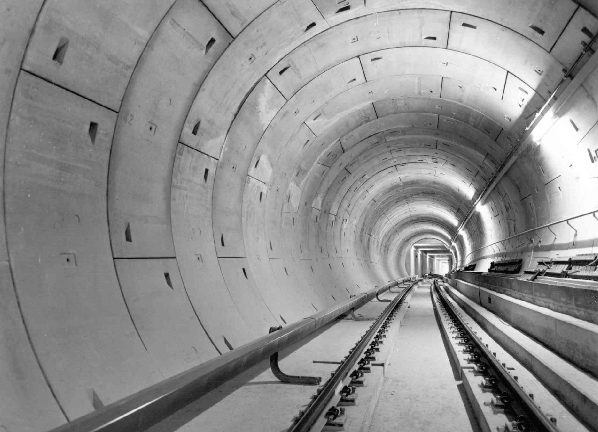 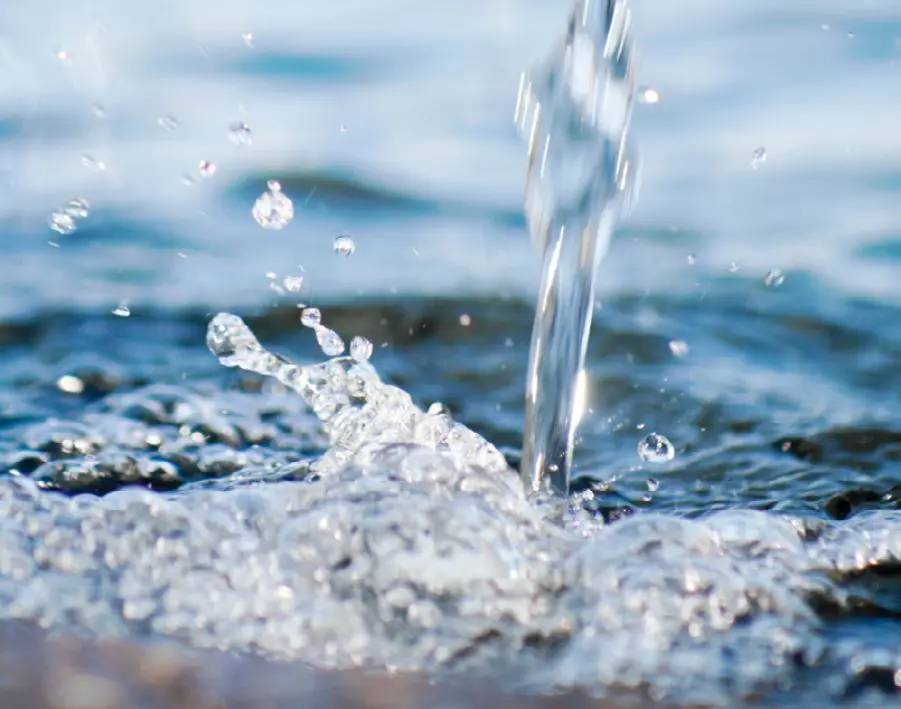 concrete
water
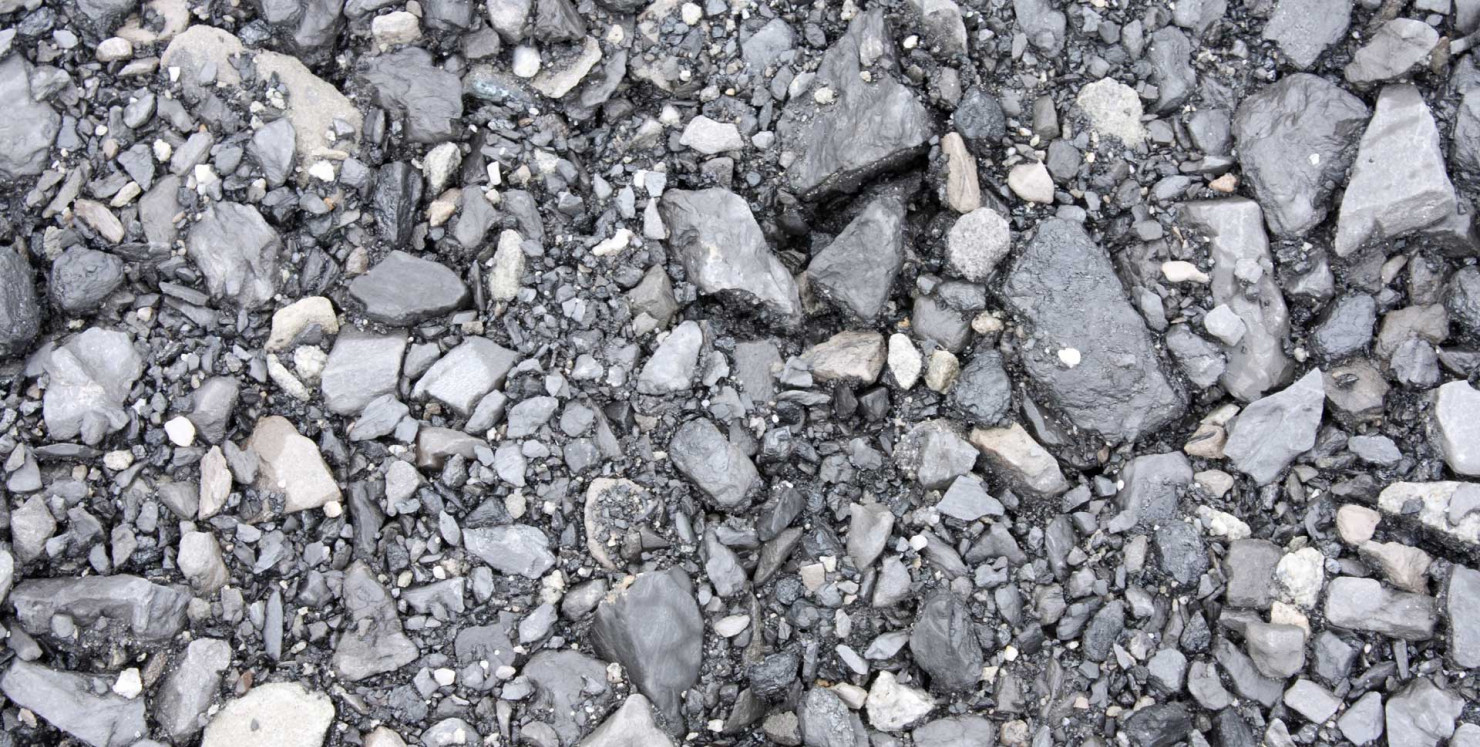 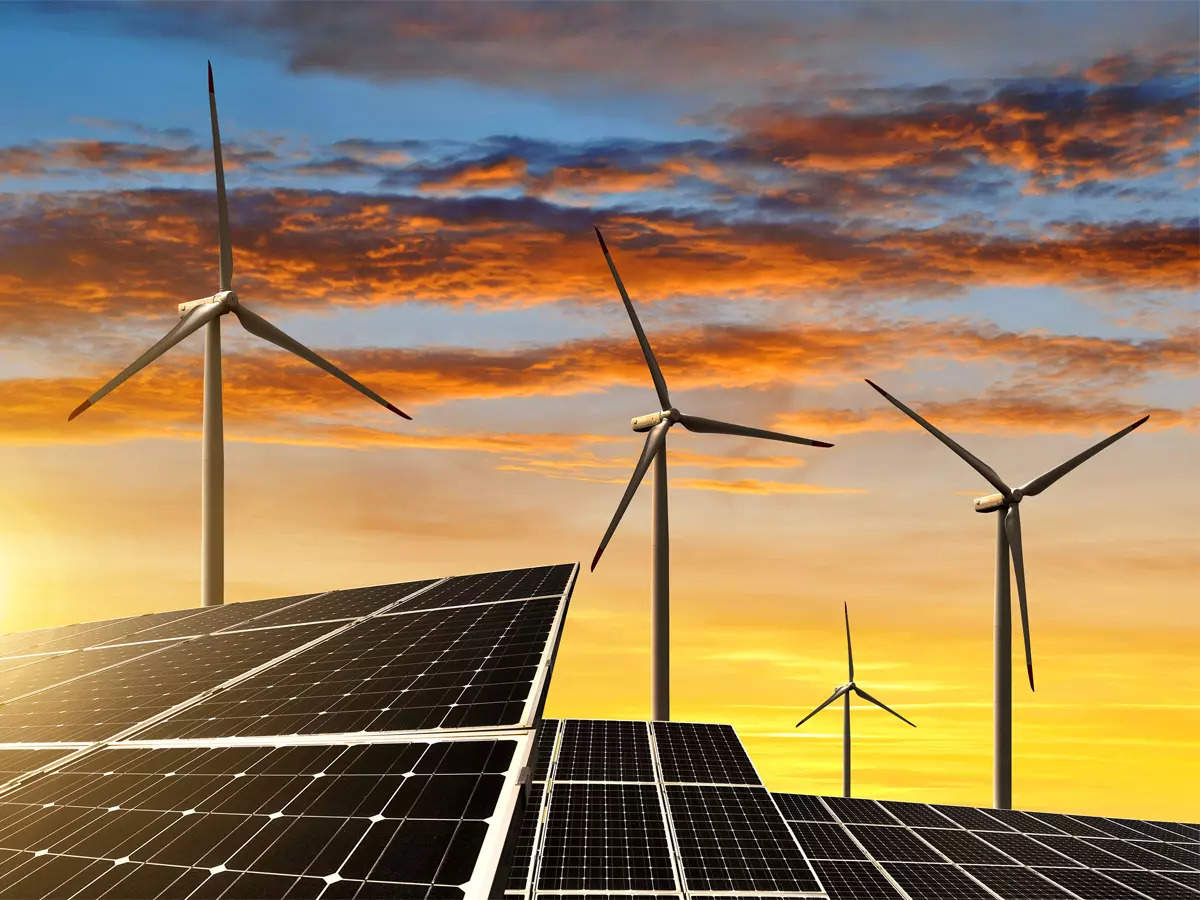 cuttings
energy
WP7: Innovation and Industrial engagement
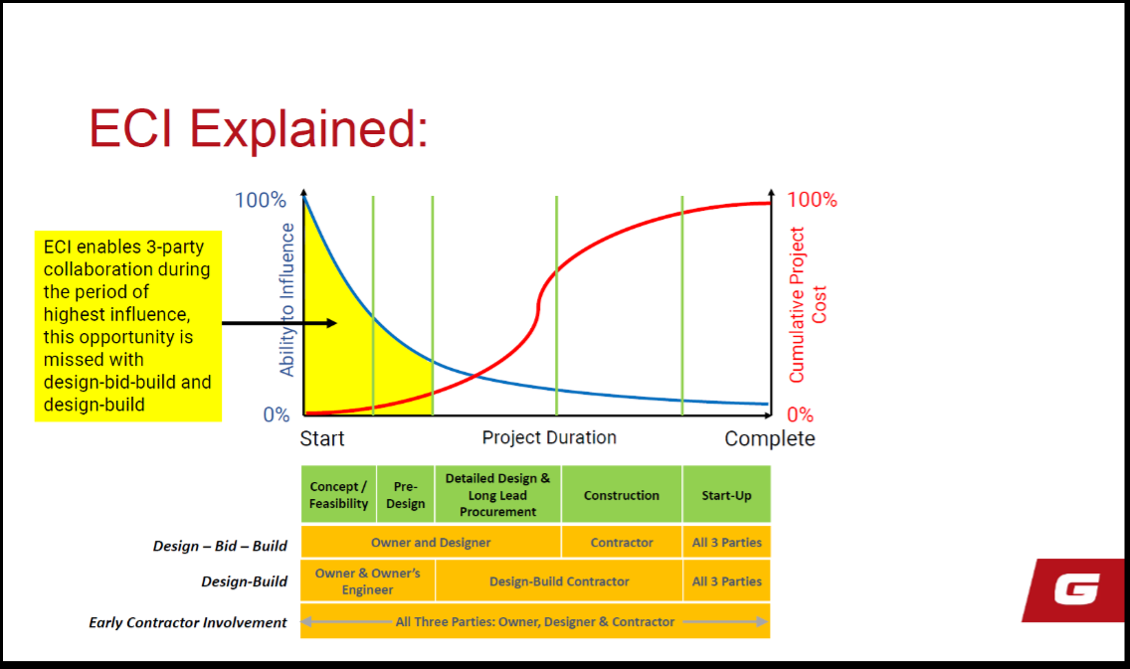 Early
Contractor
Involvement
???
WP2: Organization, Governance and Legal Aspects
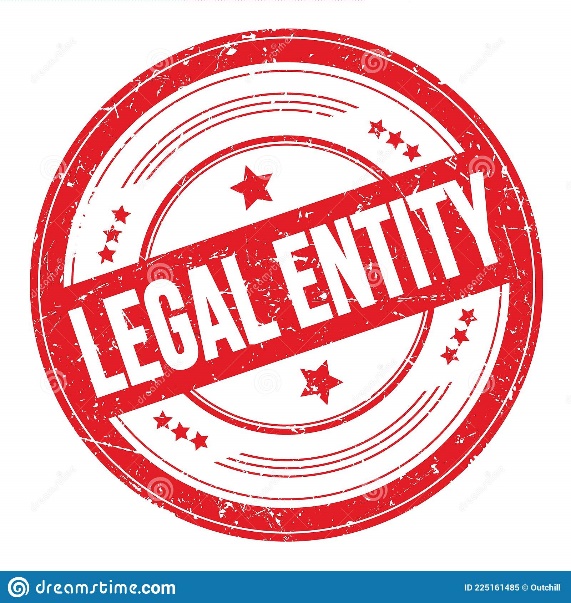 Legal entity:Desirable to establish legal entity.
In view of (large) contracts (VAT?)
In view of incidents: water pollution, sinkholes, ...
  
Final ET RI layout:
What can we do to speed this process up? 
Also impacting overall costs:initial investment as well as annual exploitation budget
  
Site selection:BGR input needed: 
Bidbook format/procedure
Opinions on single-site  multi-site i.e. overall cost considerations 
…
∆/∟
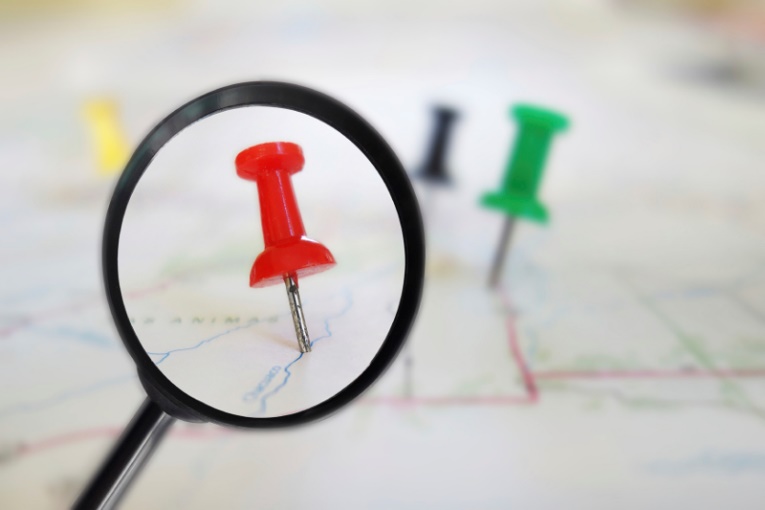 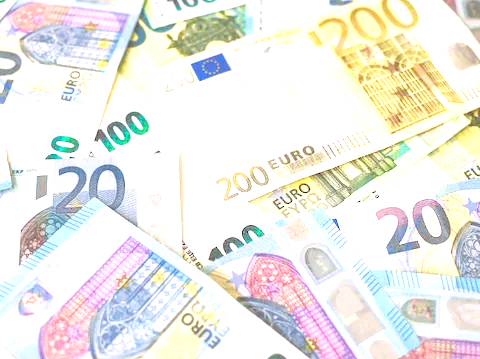 WP3: Financial Architecture
Possible addendum to Bidbook?  “fair sharing of costs and scientific, industrial and socio-economic   returns among all participating parties in the ET consortium”
WP5: Project Office and Engineering Department
WP6: Technical Design
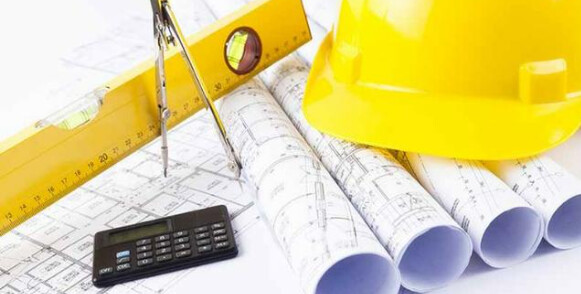 Civil engineering:Obvious synergy (sub-surface, but also …)this requires close collaboration


Technical design:A hell lot of work ahead of us …we are all short of engineers/technicians
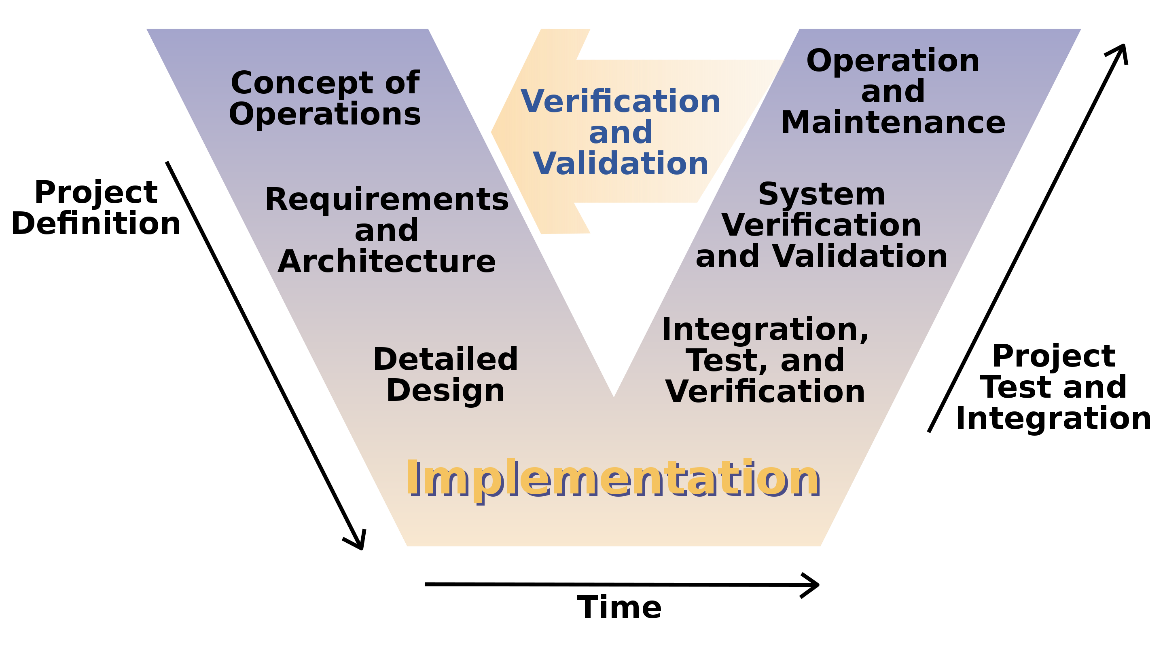 WP8: Computing and Data Access
WP4 needs:
Convergence towards common data formats
Storage and access to the relevant data (seismic campaigns, EM, ERT, magnetic, gravimetric, …)
(modest) computing needs
WP10: Education, Outreach & Citizen Engagement
WP4 can (and does) offer/engage:
Field work to students: high-school and university alikeDesirable to establish legal entity.
‘Town meetings’ for local municipalities
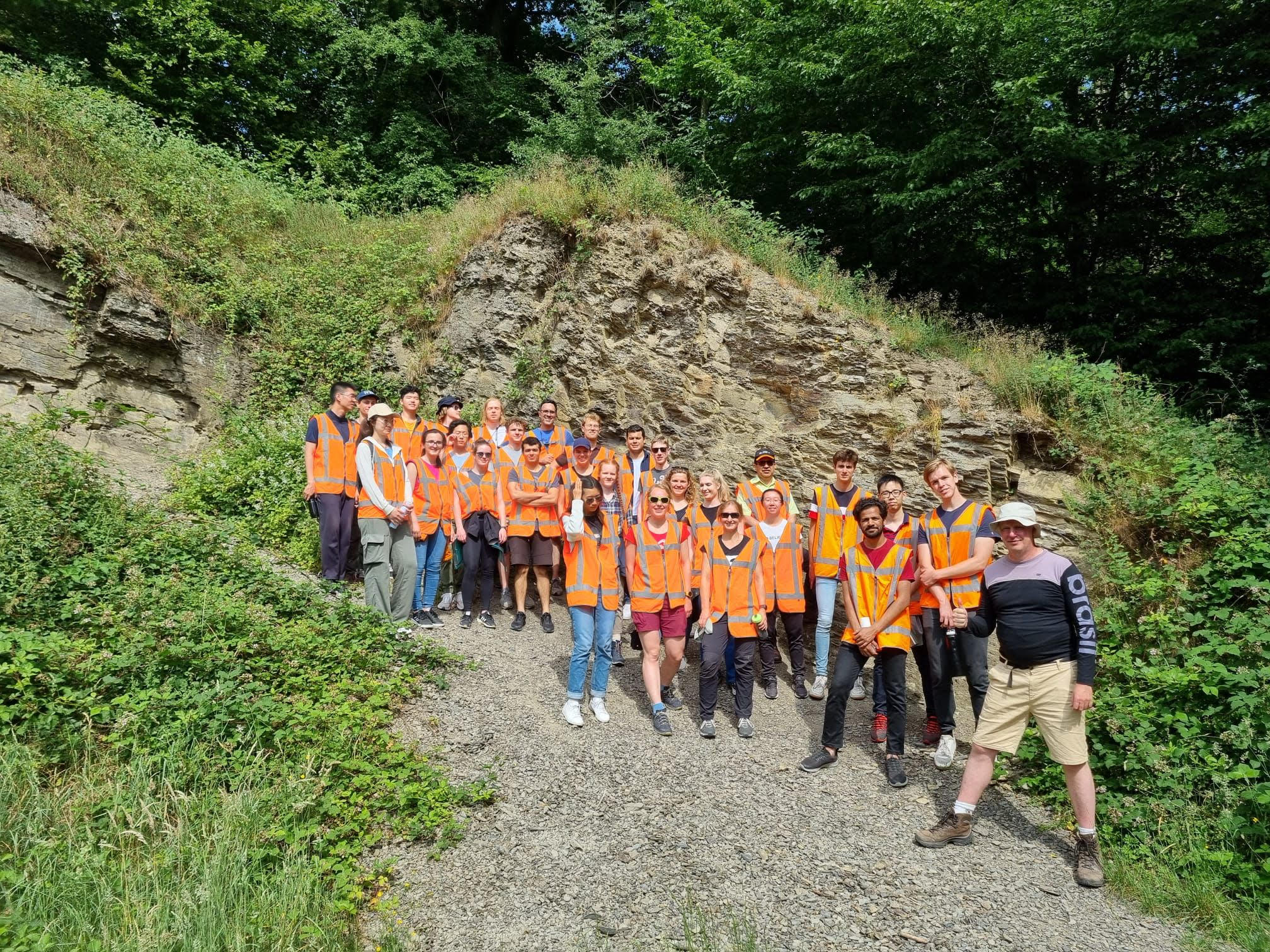 Geology students